Pertemuan III
Pernyataan Kontrol
Pernyataan IF
Fungsinya adalah untuk mengambil keputusan berdasarkan suatu kondisi
Bentuk pernyataan if  adalah :
If saja
Bentuk rumusnya adalah : if(ekspresi), pada bentuk ini, bagian pernyataan ini akan dijalankan jika kondisinya benar.
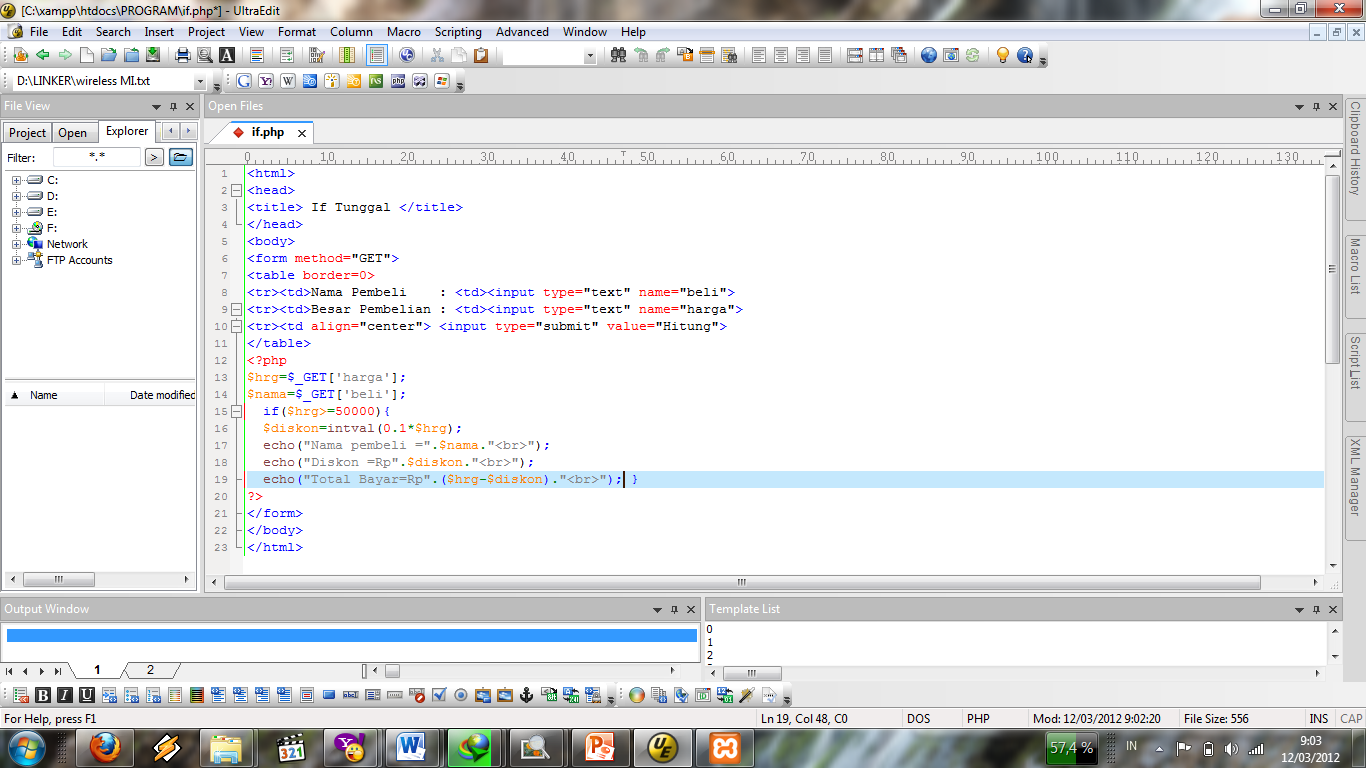 Pernyataan if-else
Jika kondisi bernilai benar maka ada mengerjakan pernyataan yang ada didalam if sedangkan jika bernilai salah maka pernyataan else yang dikerjakan.
Bentuk rumusnya adalah sebagai berikut:
If(kondisi1)
{
Pernyataan1;
}
Else
{
Pernyataan2;
}
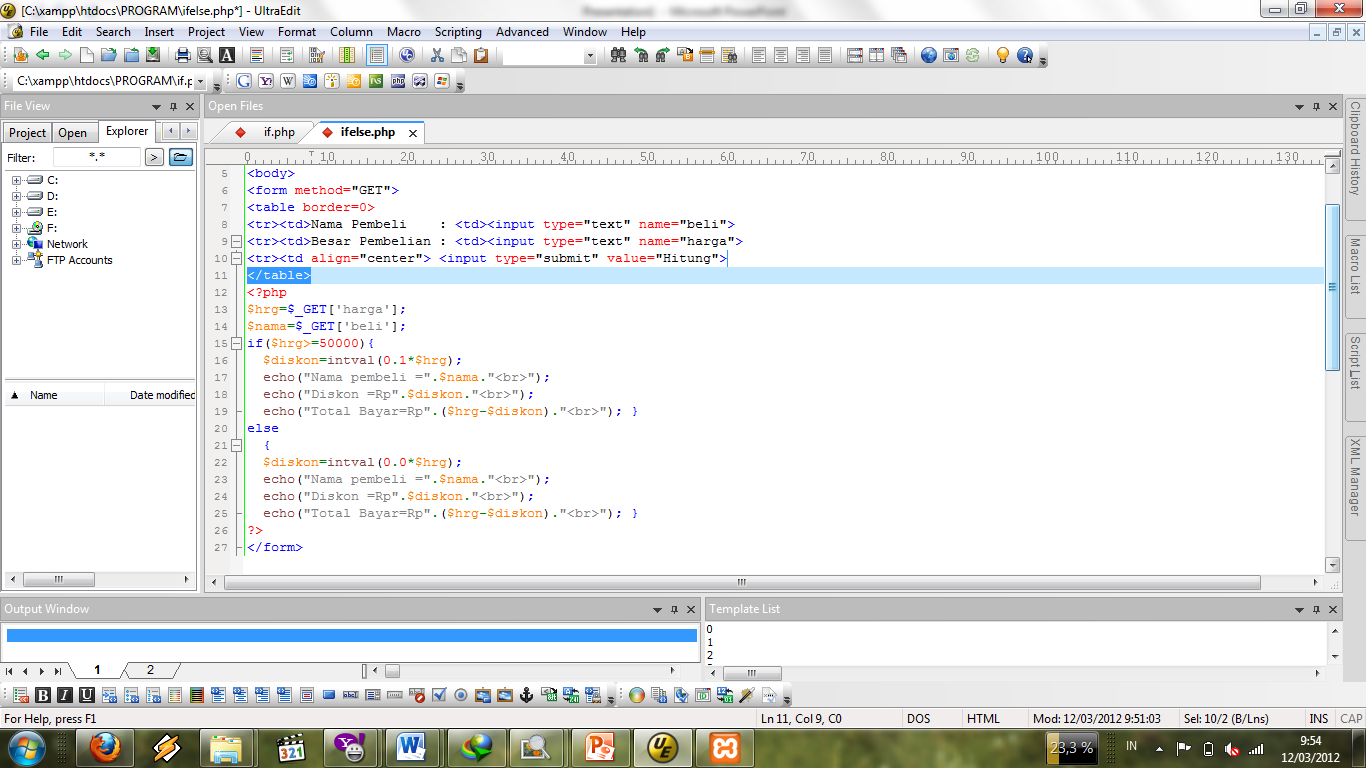 Pernyataan if-elseif
Fungsi yang mengerjakan lebih dari beberapa kondisi
Bentuk rumusnya:
If(kondisi1)
{
Pernyataan1;
}
Elseif(kondisi2)
{
Pernyataan2;
}
Else
{
Pernyataan ke-n
}
Latihan!!!
Diskon          10%              15%
Nama Barang        Kemjea 
                                    Celana Jeans
                                     Jaket
Harga Barang
HITUNG